9.3. Е Микробиология и биотехнологияТема урока: Общая схема биотехнологического процесса на примере производства инсулина
9.4.3.1. описывать общую схему биотехнологического процесса на примере производства инсулина
Использование биотехнологического производства
Современная микробиологическая промышленность является фундаментом биотехнологии, которая имеет практически необозримые перспективы использование процессов микробного синтеза для производства активных веществ на индустриальной основе. Это подтверждают объемы и темпы ее развития в таких агропромышленных комплексах как:
сельское хозяйство (около 70% от общего объема продукции);
медицина;
химическая и легкая промышленность;
металлургия и т.д.
Объекты биотехнологии
Микроорганизмы как биотехнологические объекты :
субклеточные структуры – вирусы, плазмиды, ДНК митохондрий и хлоропластов, ядерное ДНК;
бактерии и цианобактерии;
грибы;
водоросли;
простейшие;
культуры клеток растений и животных.
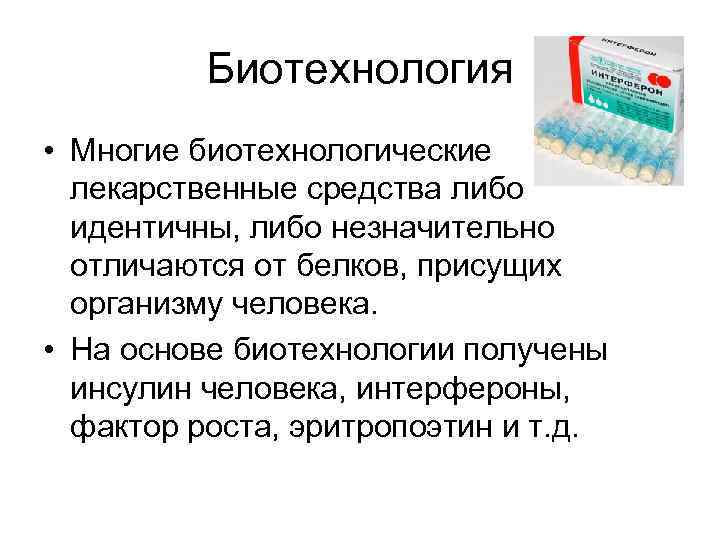 Производство инсулина – одна из биотехнологических манипуляций, широко используется во многих странах.
Инсулин – гормон поджелудочной железы, регулирующий углеводный обмен и поддерживающий нормальный уровень сахара в крови. Недостаток этого гормона в организме приводит к одному из тяжелейших заболеваний – сахарному диабету, который как причина смерти стоит на третьем месте после сердечно-сосудистых заболеваний и рака. 
Инсулин – небольшой глобулярный белок, содержащий 51 аминокислотный остаток и состоящий из двух полипептидных цепей, связанных между собой двумя дисульфидными мостиками.
Для производства инсулина в качестве исходного организма был взят один из штаммов бактерии кишечной палочки человека.
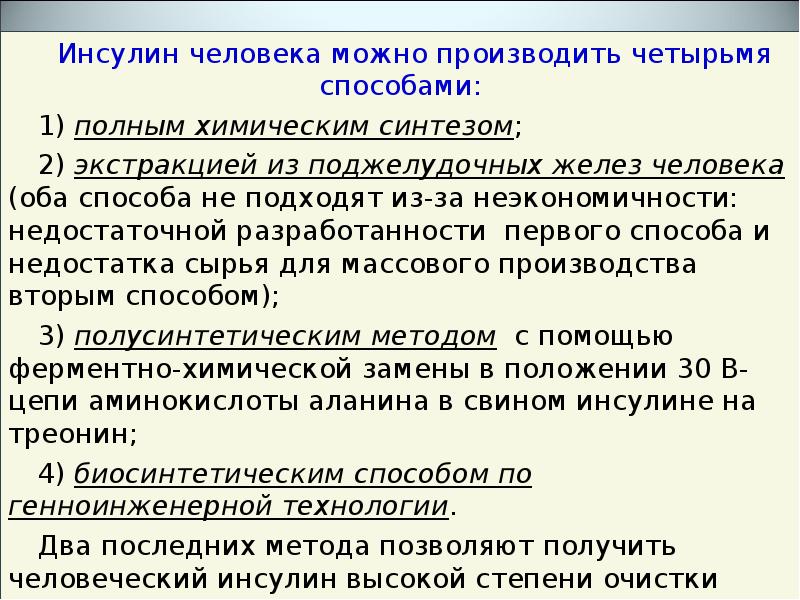 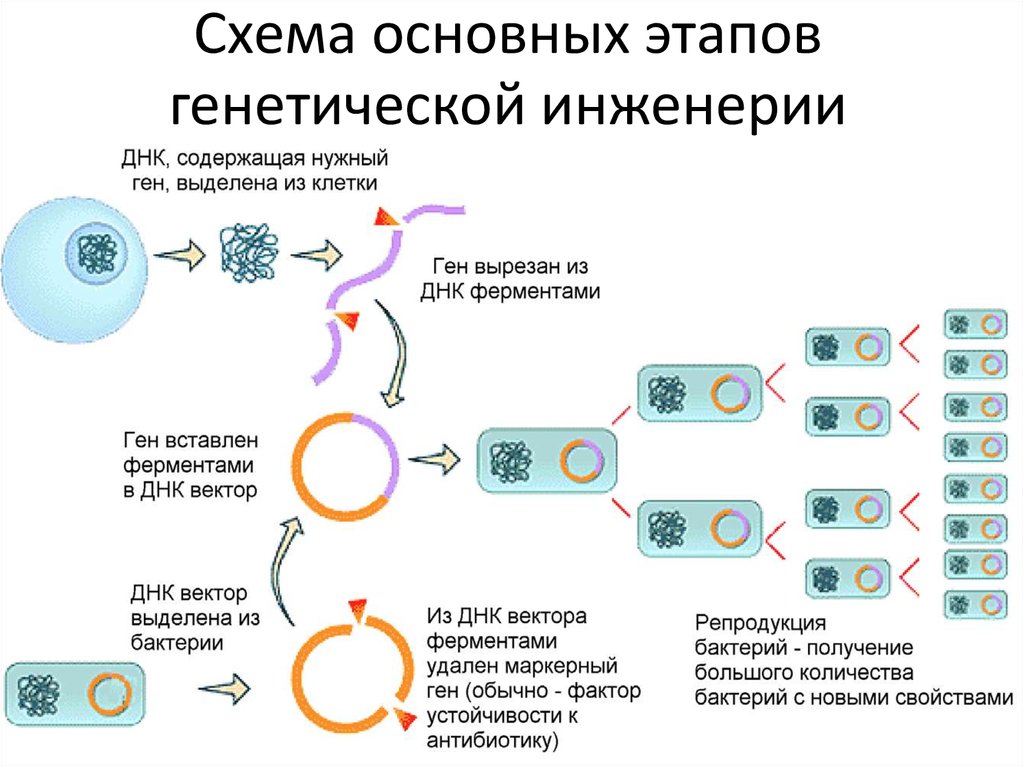 Общая схема биотехнологического процесса

1. ДНК человека разрезают с помощью ферментов.
2. Выделяют участок с генном, отвечающим за синтез инсулина.
3. Из бактерии кишечной палочки извлекают кольцевую ДНК (плазмиду) и также разрезают ее с помощью ферментов.
4. При помощи сшивающих ферментов ген человека встраивают в бактериальную ДНК.
5. Реконструированная кольцевая ДНК (плазмида) вновь помещается в бактериальную клетку.
6. Бактерии выращиваются на питательных средах и синтезируют белок (инсулин).
7. Выделение чистого инсулина.
Все поколения этих генно-модифицированных бактерий также производят инсулин человека. Учитывая то, что в благоприятных условиях клетки бактерий размножаются каждые 20 минут, их можно получать в огромном количестве.
Такой инсулин в разы дешевле и качественней произведенного из клеток поджелудочной железы коров и свиней.
Все микроорганизмы, используемые в промышленности, проходят длительные испытания на безвредность для людей, животных и окружающей среды.